Let’s get hooked on reducing plastic waste
Utilising social media to empower change



William Rattenberry
29th May 2019
Let’s get hooked on reducing plastic waste
collaborate for
Utilising social media to empower change



William Rattenberry
29th May 2019
Declarations
I am not an ‘influencer’

When this began I had only about 50 followers

I am not a social media expert

I do not spend that much time on Twitter

I am passionate about protecting the environment
The problem
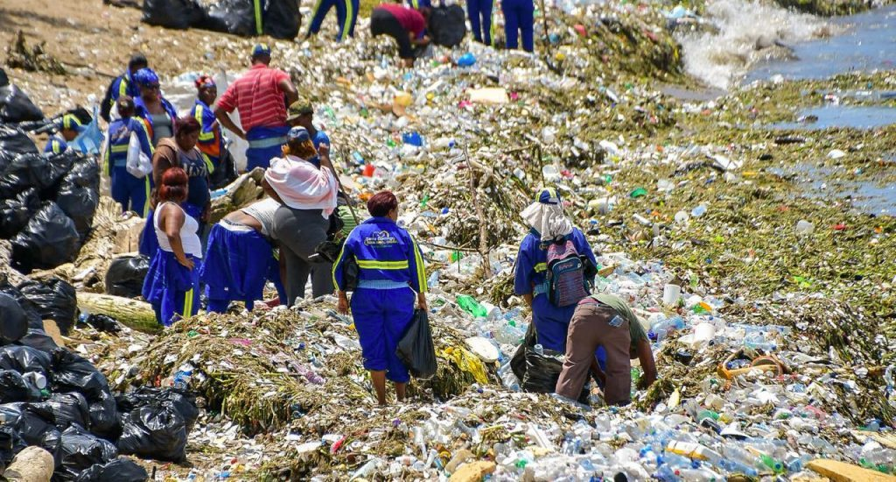 GulfCarib News
The albatross
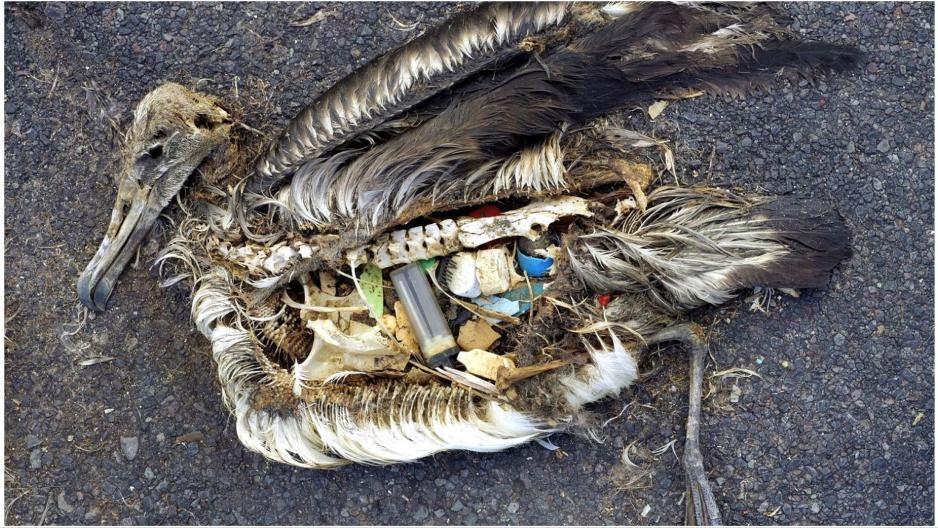 Chris Jordan
The public perception
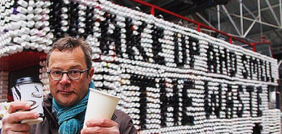 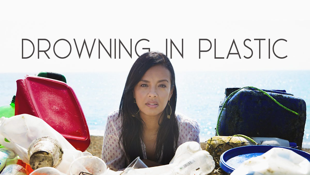 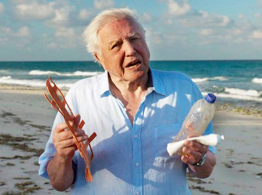 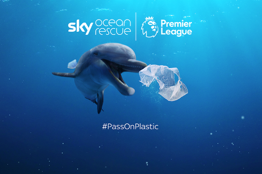 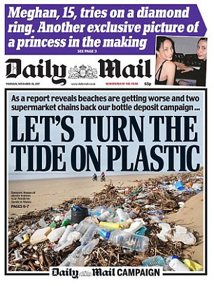 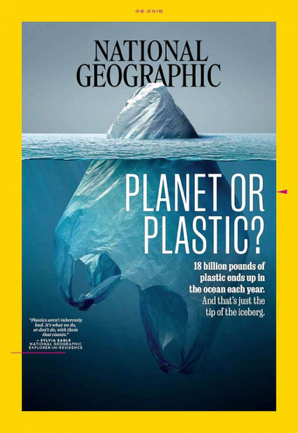 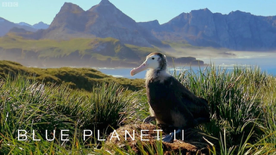 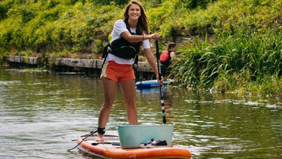 Reduce, reuse, recycle
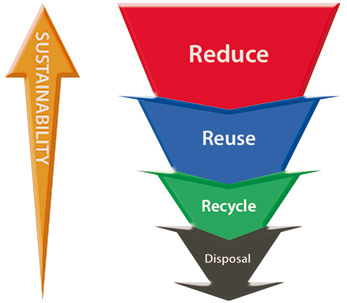 The hook ring
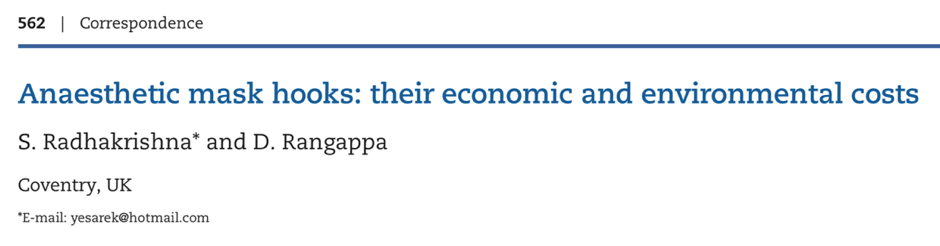 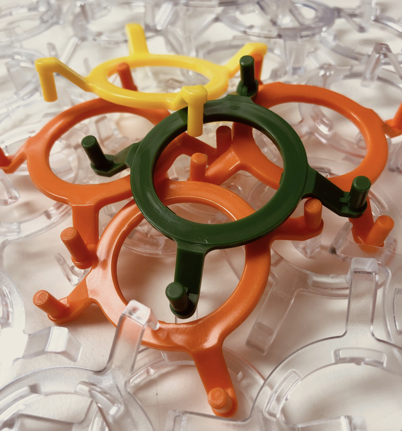 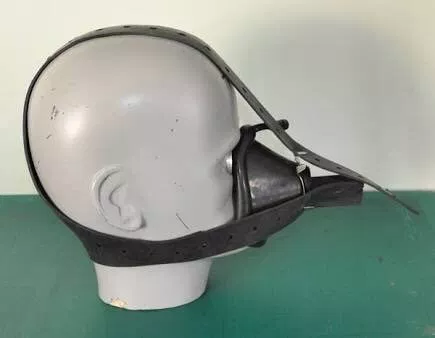 PatientSafe Network
The opportunity
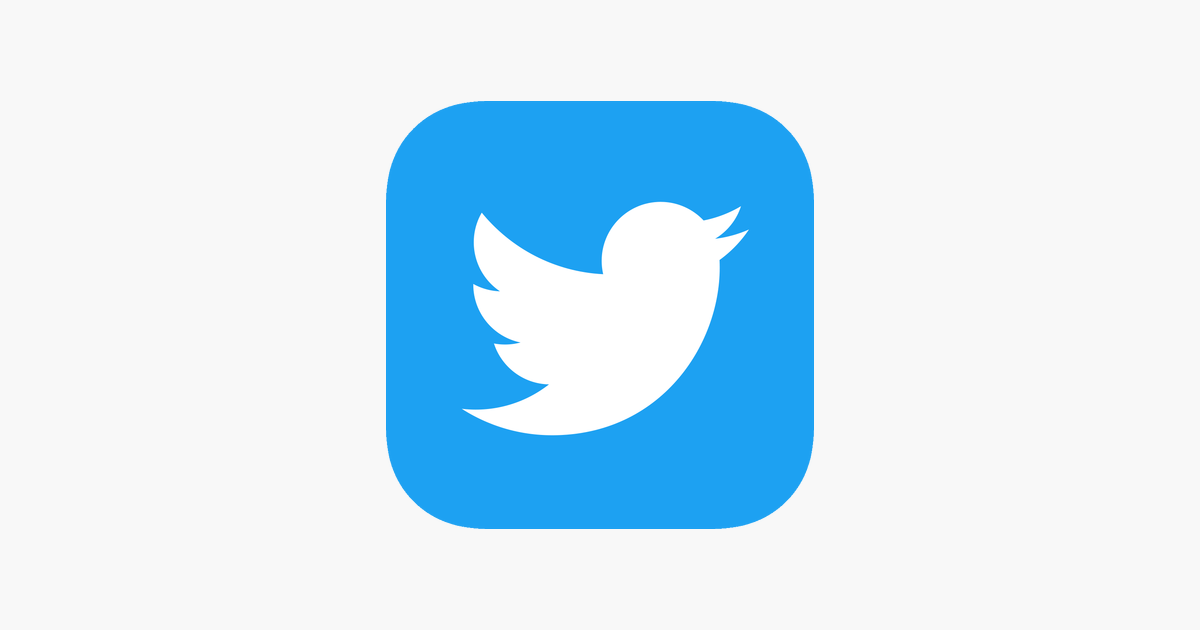 The survey
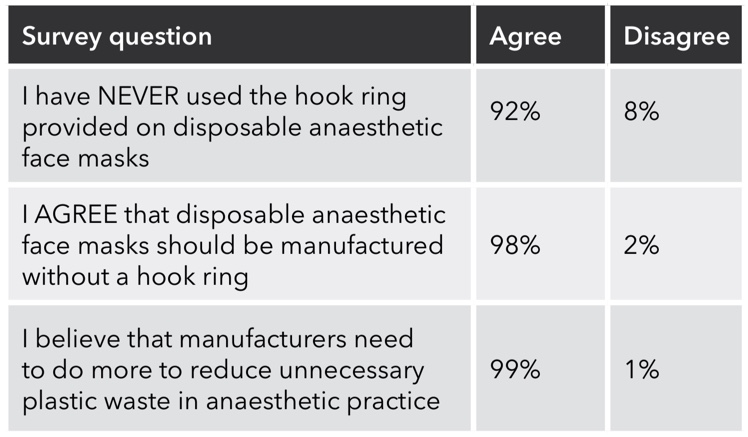 The article
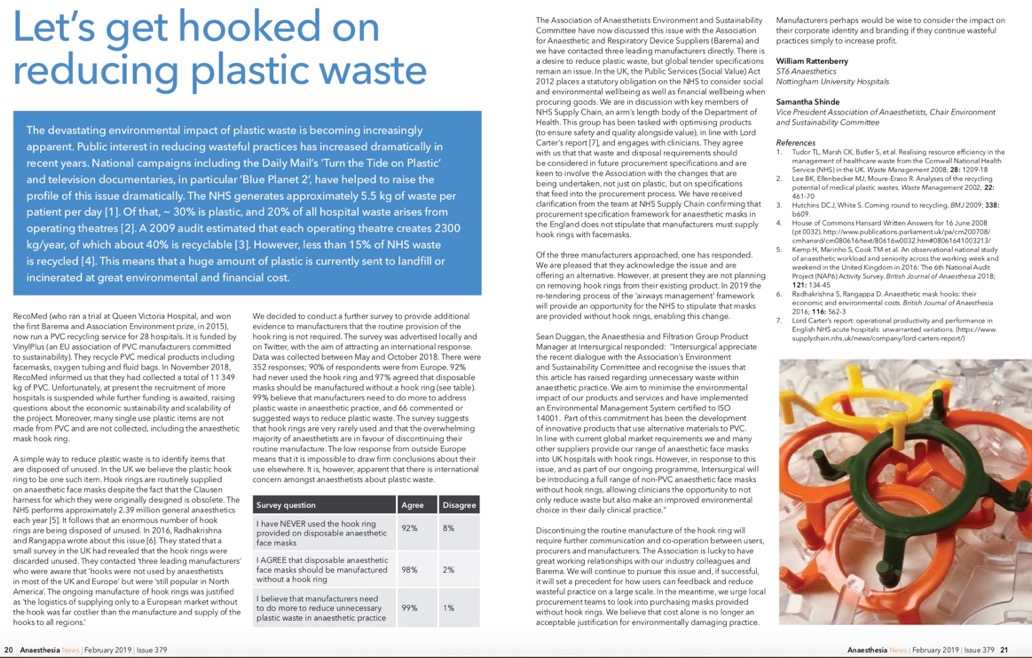 The power of social media
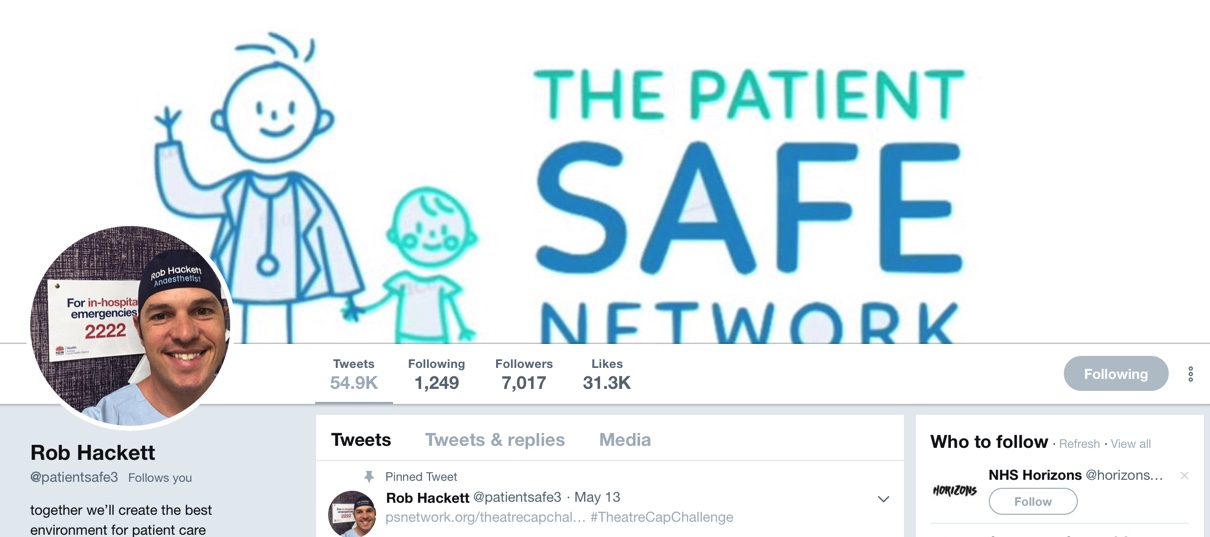 The power of social media
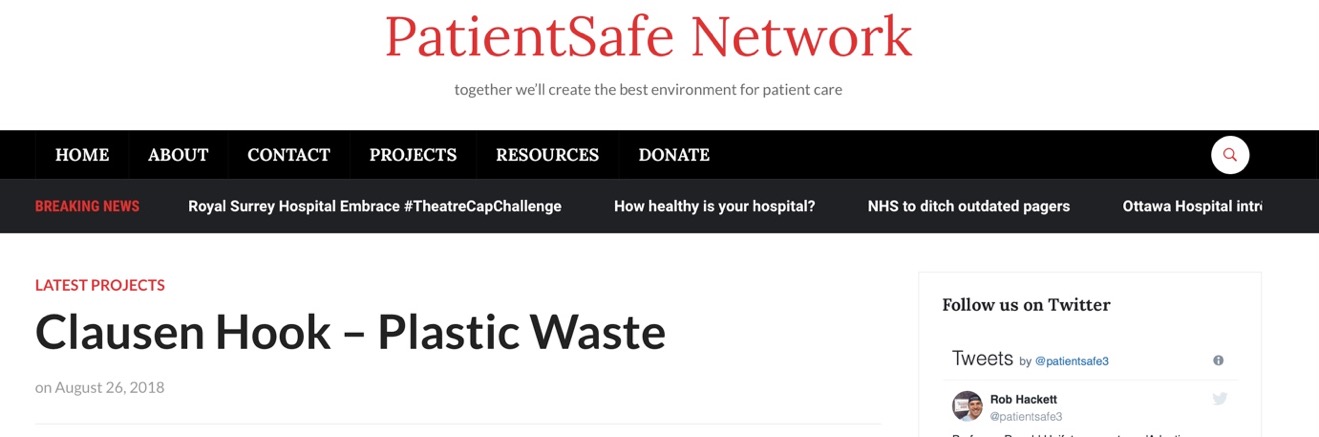 https://www.psnetwork.org/clausen-clip/
The campaign
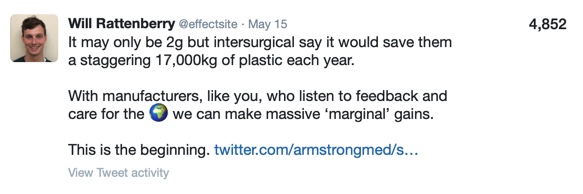 The response
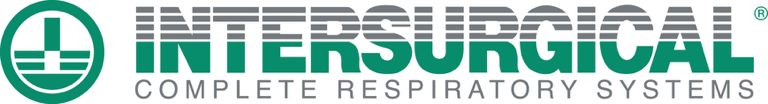 Following the recent social media campaign on this subject and your recent article “Lets get hooked on reducing plastic waste” published in the February edition of Anaesthesia News, Intersurgical have further extended their support of this initiative.
 
Whilst believing that the Non PVC ClearLite anaesthetic mask without hook ring represents the best choice for the environment,  we have now committed to making both our Economy and Scented ranges of air cushion masks available without a hook ring with a target to convert the market over to these.
 
We hope to have the additional range in place within the coming months when the logistics and supply chain implications have been resolved.
The response
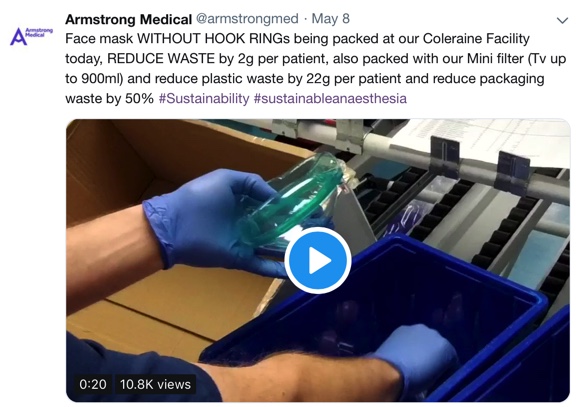 The response
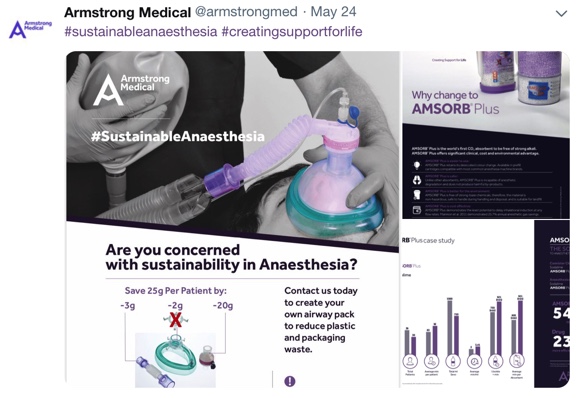 The response
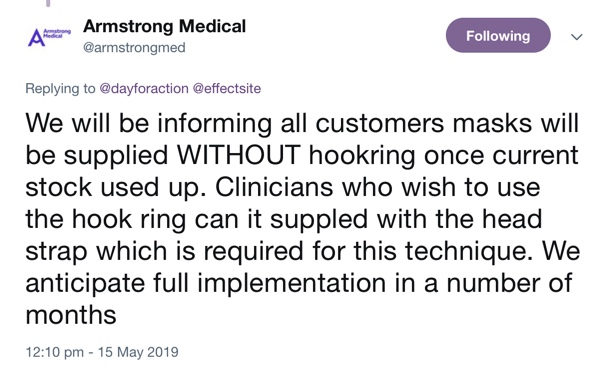 Going forward
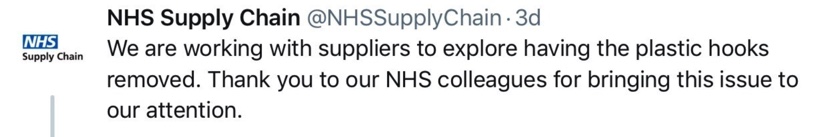 The opportunity (consumers)
Communication

Collaboration

Campaigning
The opportunity (industry)
Consumer feedback

Responding to concerns

Brand identity and marketing

Getting ahead of the curve
Reduce, Reuse, Recycle
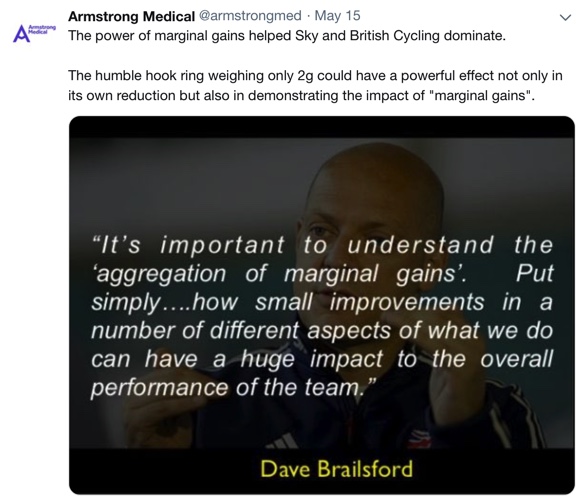 My message
Social media can be a force for good

It can unite people around the world

You can avoid many of the negatives

Sustainability is a global problem

Social media is one part of a global solution
Let’s get hooked on reducing plastic waste
Utilising social media to empower change



William Rattenberry
29th May 2019